Romantiikka
Romantiikka maailmalla
1700-luvun valistusaika perustui järjelliseen ajatteluun, ja ihmiset kaipasivat vastapainoksi mielikuvitusta ja tunnetta.
Romantiikan tyylisuunta lähti liikkeelle Saksasta (J.W von Goethe).
Romantiikan ajan kirjallisuus korosti tunteellisuutta jopa liioitteluun asti. 
Romantiikan kirjallisuuden tunnistettavimmat piirteet olivat mielikuvituksen, tunteellisuuden, yksilöllisyyden ja luonnon korostaminen.
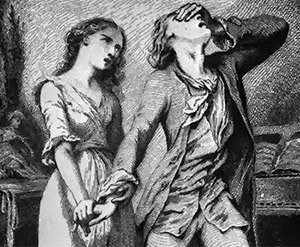 Romantiikan tyylikausi Suomessa
Suomessa romantiikka ei koskenut niinkään yksittäisen ihmisen tunnetilojen vaan kansakunnan romantisointia = Kansallisromantiikka
Taustaa:
Vuonna 1809 Suomi siirtyi Ruotsin vallan alta Venäjän vallan alle ja sai autonomisen aseman. Tämä lisäsi itsenäistymispyrkimyksiä, koska ihmiset kokivat, että Suomi voisi olla itsenäinen valtio.
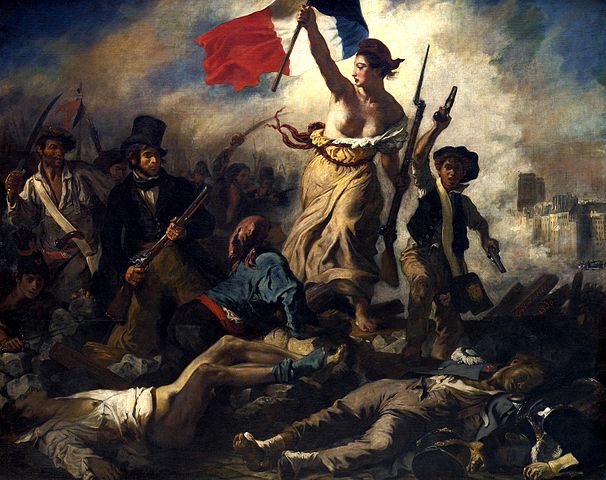 Romantiikan tyylikausi Suomessa
Suomen romantiikan ajan kirjallisuudessa:
Ihannoitiin suomalaista luontoa.
Ihannoitiin suomalaista ahkeruutta ja nöyryyttä.
Kuvattiin suomalainen pienenä, viattomana ja sympaattisena.
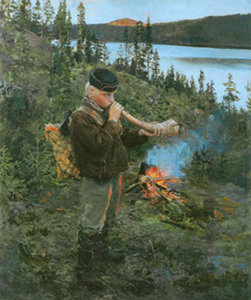 Suomalaisia kansallisromantiikan kirjailijoita
Vaikka kansallisromantiikan aate korosti suomen kielen merkitystä, oli valtaosa romantiikan ajan kirjailijoista ruotsinkielisiä.
Johan Ludwig Runeberg (mm. Vänrikki Stoolin tarinat)
Elias Lönnrot (kokosi Kalevalan ja oli vahvasti yhteiskunnallisessa keskustelussa mukana).
Sakari Topelius (Maamme kirja, kirjoitti enimmäkseen satuja lapsille).
Myös Snellman oli vahvasti mukana kansallisromantiikan aatteessa, mutta hänen kirjallinen tuotantonsa oli enimmäkseen aiheiltaan filosofisia eikä siten suunnattu tavalliselle kansalle.